Урок физической культурыРаздел: гимнастика«С физкультурою дружи, спинку ровненько держи! »
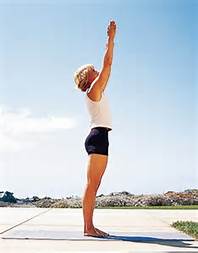 Муниципальное бюджетное образовательное учреждение
«Школа № 58» г. о. Самара
Бударова Татьяна Владимировна,
 учитель физической культуры.
Выбери инвентарь для уроков гимнастики
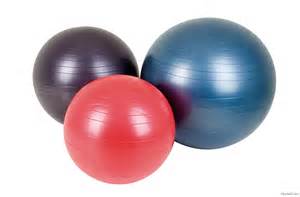 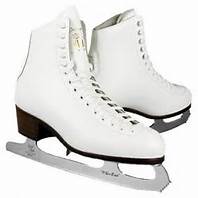 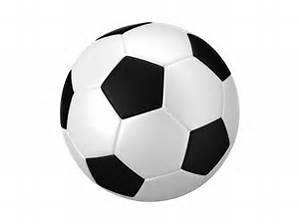 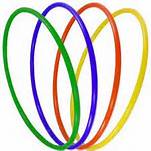 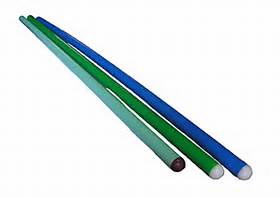 Задачи урока
Образовательная:
 _  Выполнение новых  упражнений с нестандартным и стандартным инвентарём (скакалка, фитбол).
 Совершенствование координационных и кондиционных способностей посредством подвижных игр.
 Обучение простейшим способам  контроля влияния физической нагрузки на организм (контроль чсс).
Оздоровительная и развивающая:
Выполнение упражнений на развитие ловкости, координации движений.
Выполнение упражнений на улучшение правильной осанки. 
Выполнение упражнений на развитие скоростно-силовых качеств.
Развитие интереса к самостоятельным занятиям физическими упражнениями и подвижными  играми.
        Воспитательная: 
Формирование опыта самостоятельной деятельности.
Формирование коммуникативных  навыков в процессе групповой работы.
Пропаганда здорового образа жизни.
1 ситуация на уроке
На уроке физкультуры Миша и Вова бежали в колонне друг за другом, но вдруг Вова упал, он бежал сзади, а потом следом упал и Миша. 
Вопрос:
               Почему упали мальчики?
Соблюдали ли ученики технику безопасности? Почему?
Как нужно бегать  во время подвижных игр?
2 ситуация на уроке
Выполняя прыжки на скакалке, Света задела Олю своей скакалкой. У Оли остался след на руке.
ВОПРОС:
Почему произошла небольшая травма
 у одной из девочек?
Как нужно располагаться в зале, 
если работаешь со скакалкой?
ИЗМЕРЬТЕ СВОЙ ПУЛЬС (ЧСС)В ТЕЧЕНИЕ 10 СЕКУНД
до 15 ударов                  более 15 ударов
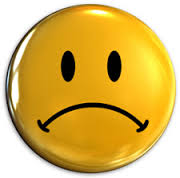 Разминка в движении .Учащиеся организованы         в две группы
Комплекс О.Р.У. со скакалкой«Солнечные лучики»(для правильной осанки)
УПРАЖНЕНИЕ №1
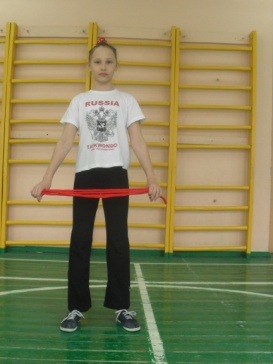 «Лучики делают зарядку»
И.п.- о.с., скакалка в руках внизу, руки хватом сверху на ширине плеч.
1- руки согнуть в локтях к груди,
      2- и.п.
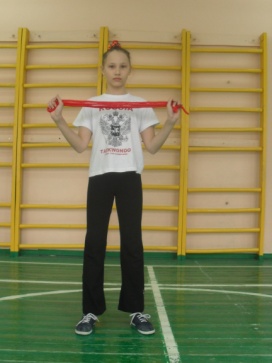 УПРАЖНЕНИЕ №2
«Лучики обтираются»
И.п.- ст. ноги врозь,  скакалка на плечах.
1-2  правая рука выпрямляется за головой, левая сгибается;
3-4– тоже влево  начинаем с другой руки.
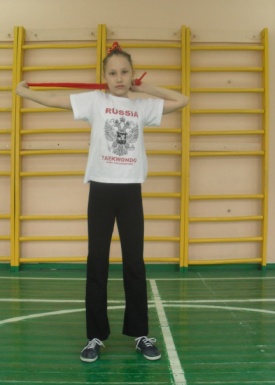 УПРАЖНЕНИЕ №3
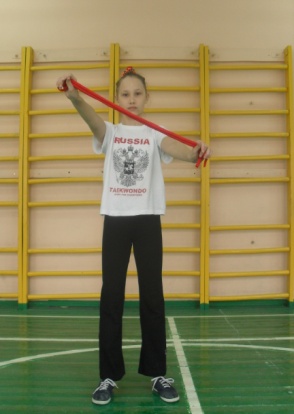 «Лучики закружились»
И.п. - ст. ноги врозь, скакалка перед грудью хватом сверху, руки прямые.
Вращение руками перед собой, как «руль».
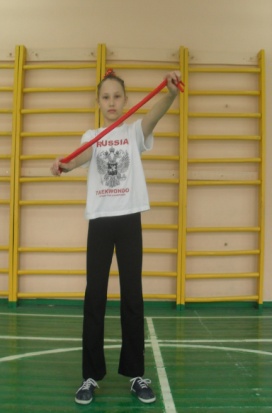 УПРАЖНЕНИЕ №4
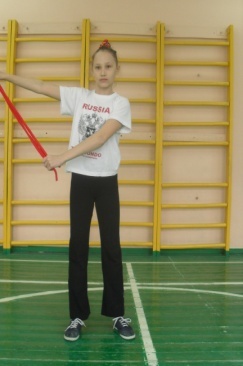 «Лучики на ветерке» 
И.п.- широкая стойка ноги врозь, скакалка хватом сверху прямые руки вниз. 
   1 – мах руками вправо,
   2 – тоже влево
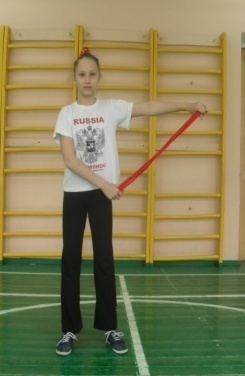 УПРАЖНЕНИЕ №5
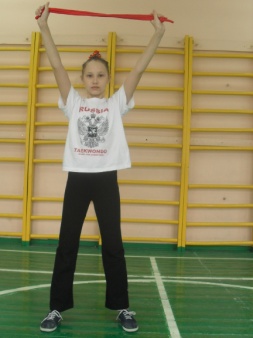 «Лучики падают на землю»
И.п.  – широкая стойка ноги врозь,  скакалка хватом сверху, руки вверх.
1 – наклон к правой ноге, как бы завязать скакалкой ногу.
2 – и.п.  3-4 – тоже к левой ноге
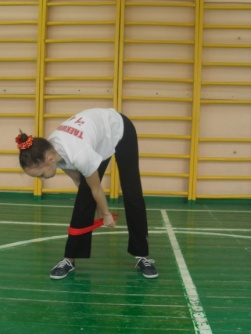 УПРАЖНЕНИЕ №6
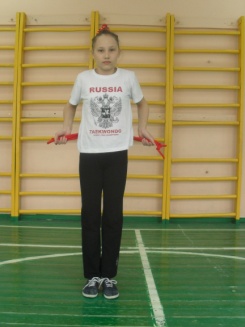 « Лучики прячутся»
И.п.  – о.с., скакалка внизу за спиной в прямых руках.
    1-Присед, руки как бы       завязывают скакалку на поясе.
     2-И. п.
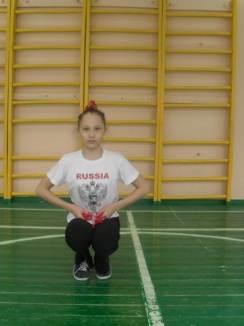 УПРАЖНЕНИЕ №7
«Солнечные зайчики».
   Прыжки на двух ногах через скакалку,                                         лежащую на полу, стоя правым, левым боком.
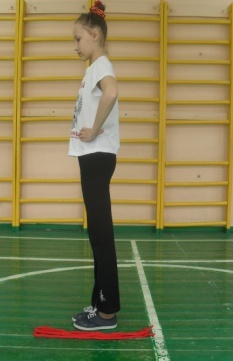 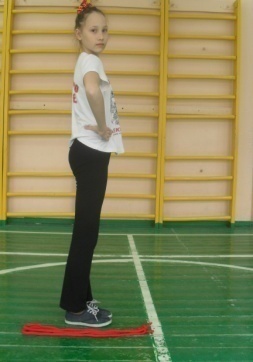 подвижная игра «Ковбои»
Команда «Кнопка» играет роль «Ковбоев», другая команда в роли «Лошадок».
    «Лошадки» запряжены скакалками. 
    Под музыку дети двигаются бегом по залу. 
    Под громкую музыку  - бегут быстро, 
    под тихую музыку  –  бегут медленно, 
    музыка не грает – поменяться  ролями.
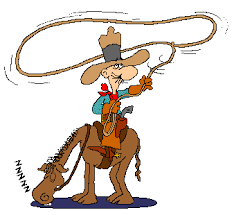 упражнения с фитболом
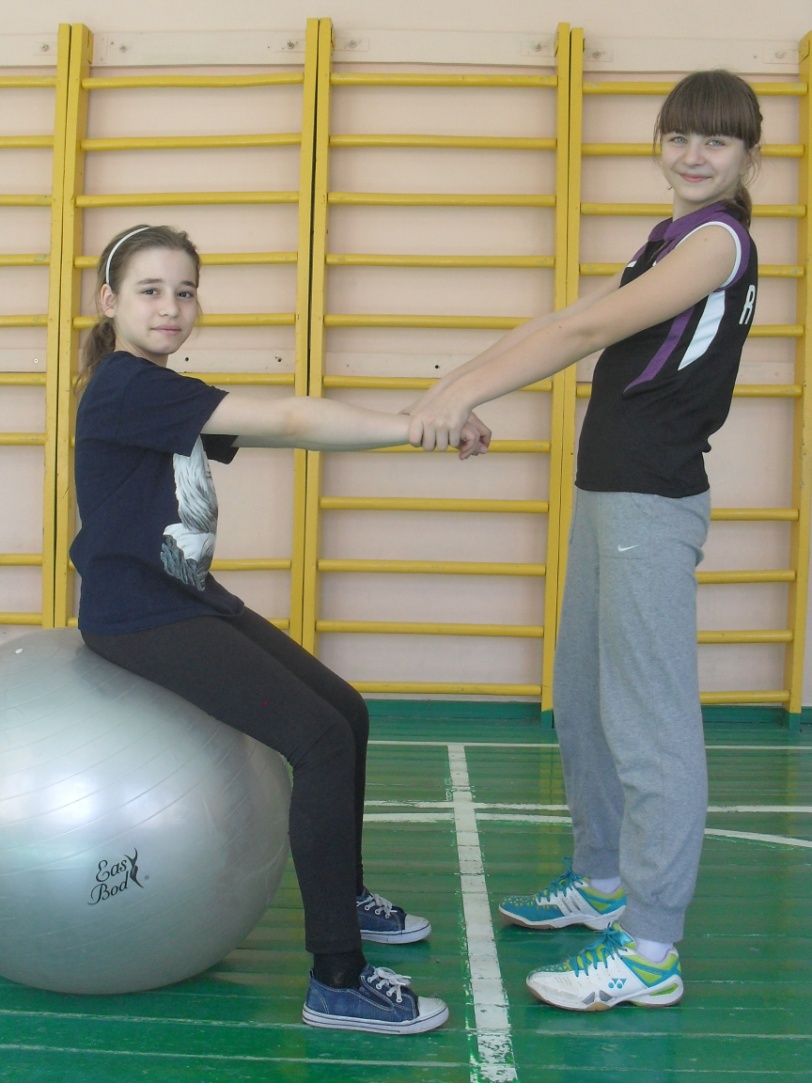 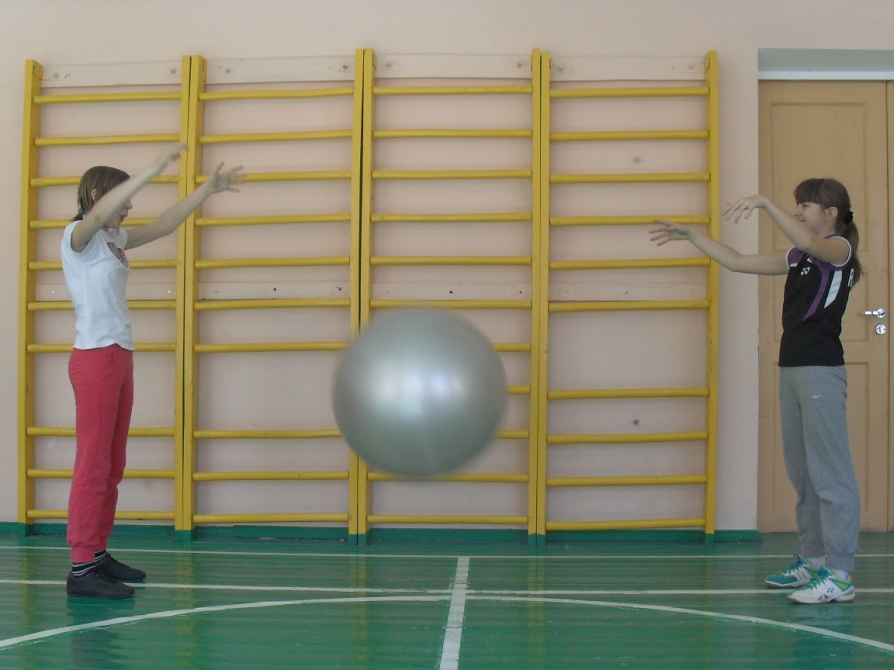 упражнения с фитболом
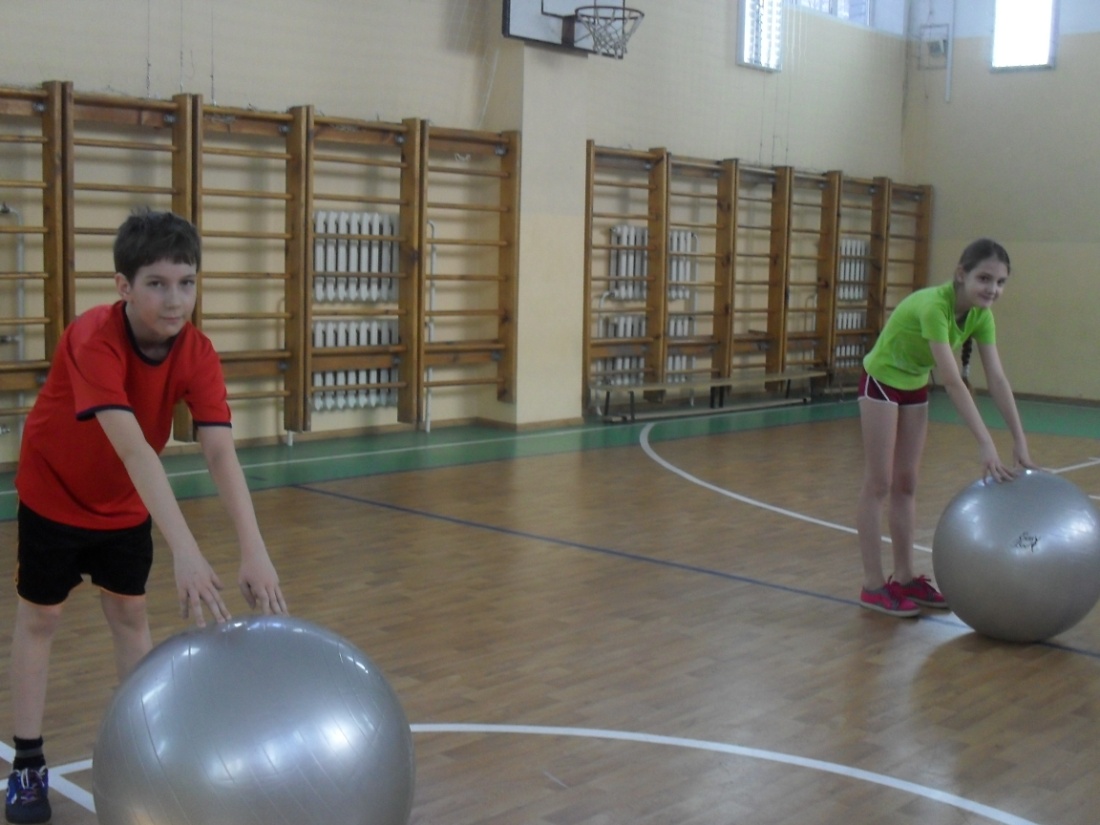 упражнения с фитболом
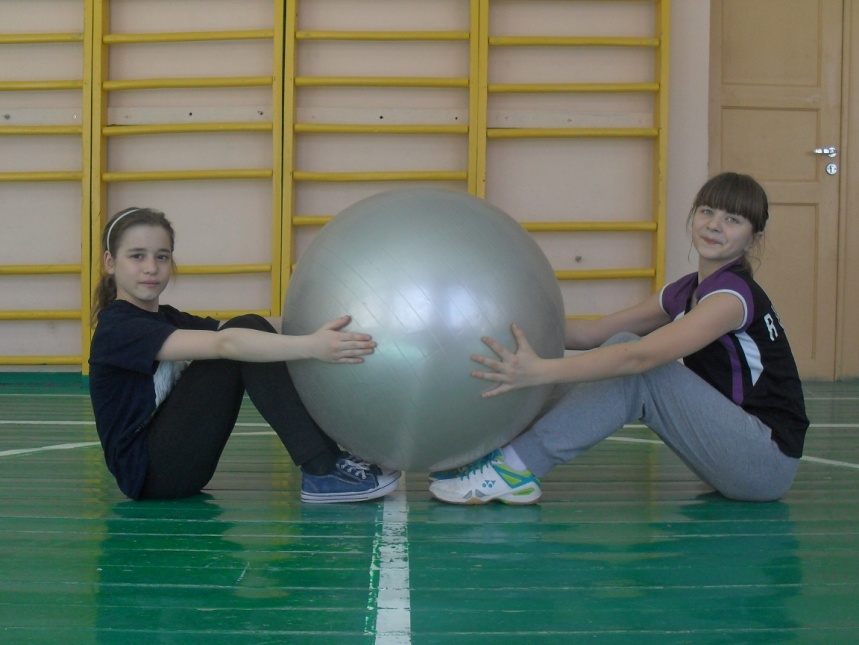 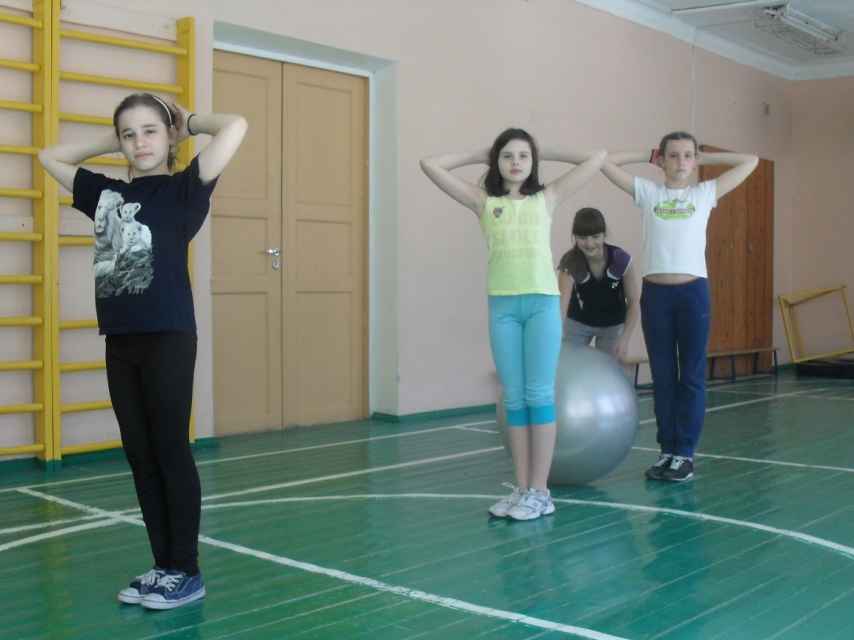 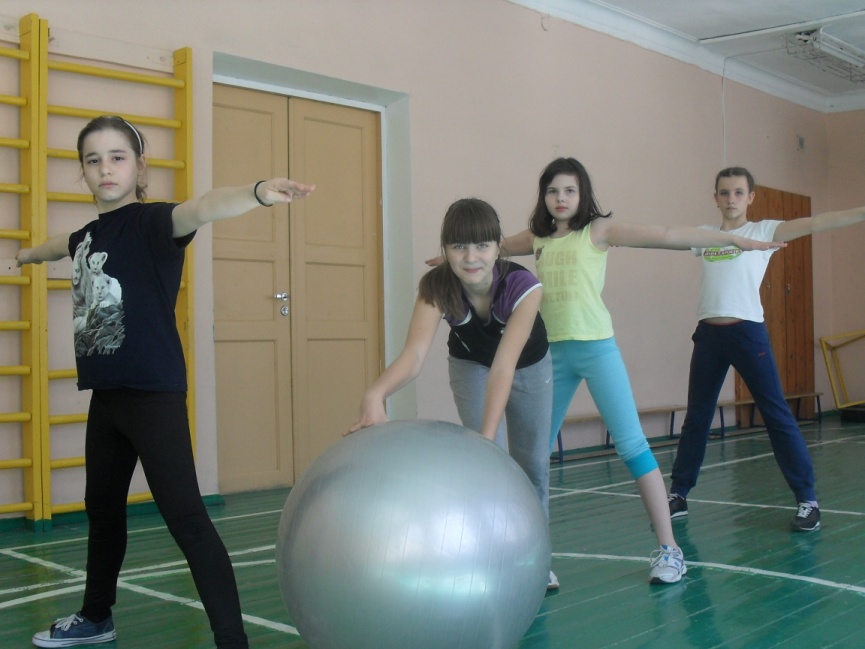 ДЫХАТЕЛЬНЫЕ УПРАЖНЕНИЯ.ОБРАЗЫ
Надулся, сдулся мяч    
  Летит мяч,                                               Закрутился 
  как шарик                                            мяч, как волчок
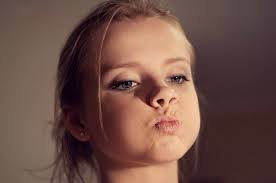 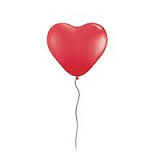 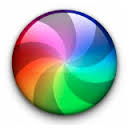 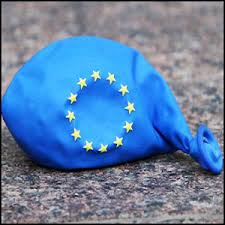 ИЗМЕРЬТЕ СВОЙ ПУЛЬС (ЧСС)В ТЕЧЕНИЕ 10 СЕКУНД ОТВЕТЬ НА ВОПРОСЫ
?                                         ?   



 

Уменьшился или увеличился ваш пульс?
 Почему?
 Помогает ли зарядка регулировать чсс ?
Какие упражнения из этого урока можно включить в комплекс зарядки и в комплекс для сохранения правильной осанки?
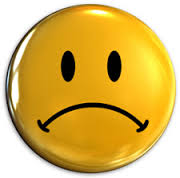